The Science of Reading and Multilingualism: Supporting the Literacy and Language Development of English Learners
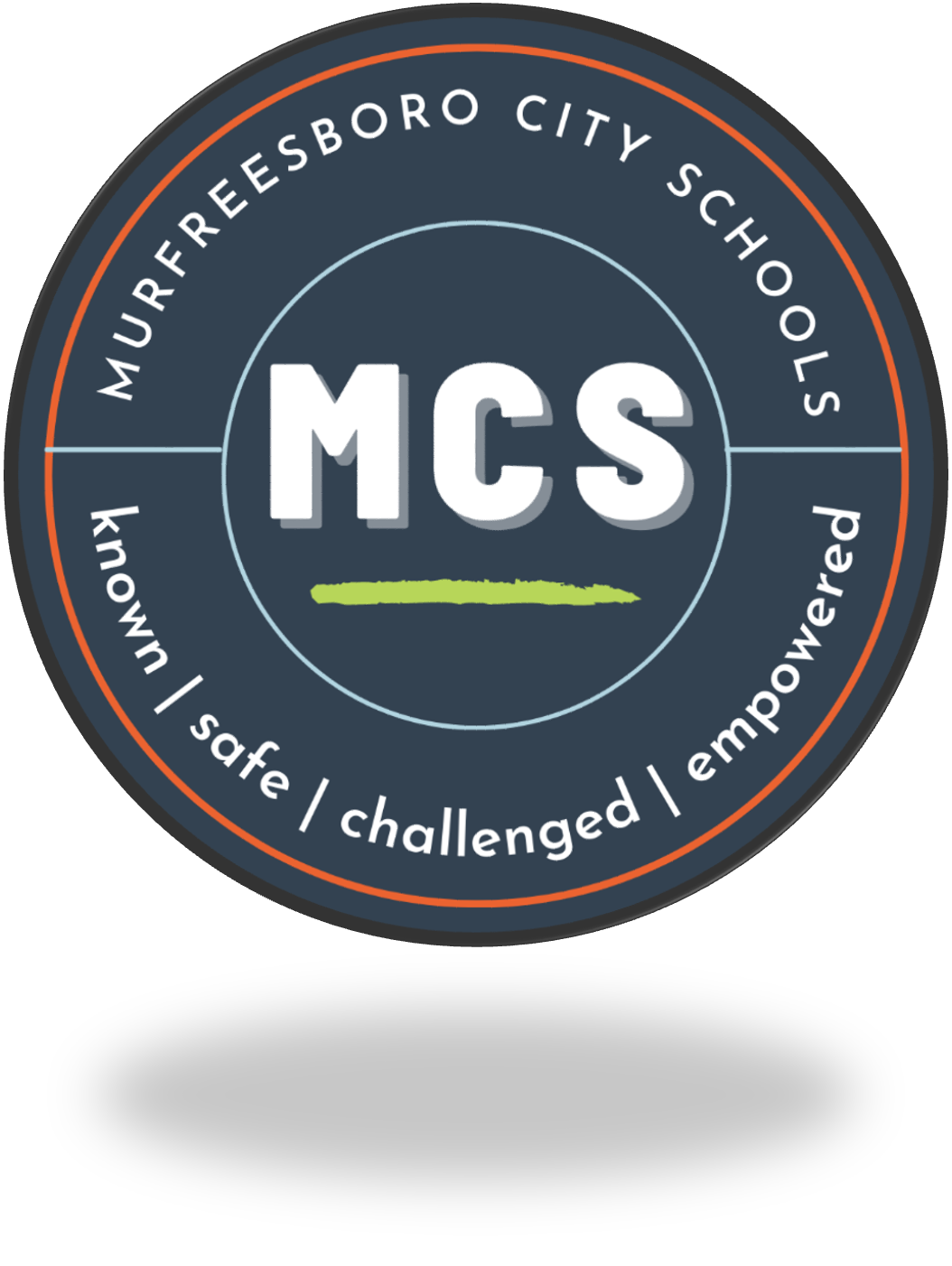 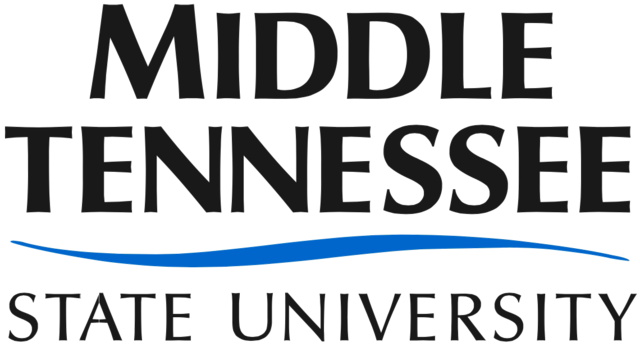 ELL Collaborative 2023 Summer Academy Administrator Day
[Speaker Notes: JANNA: 1-6
3 HOURS]
A little bit about us…
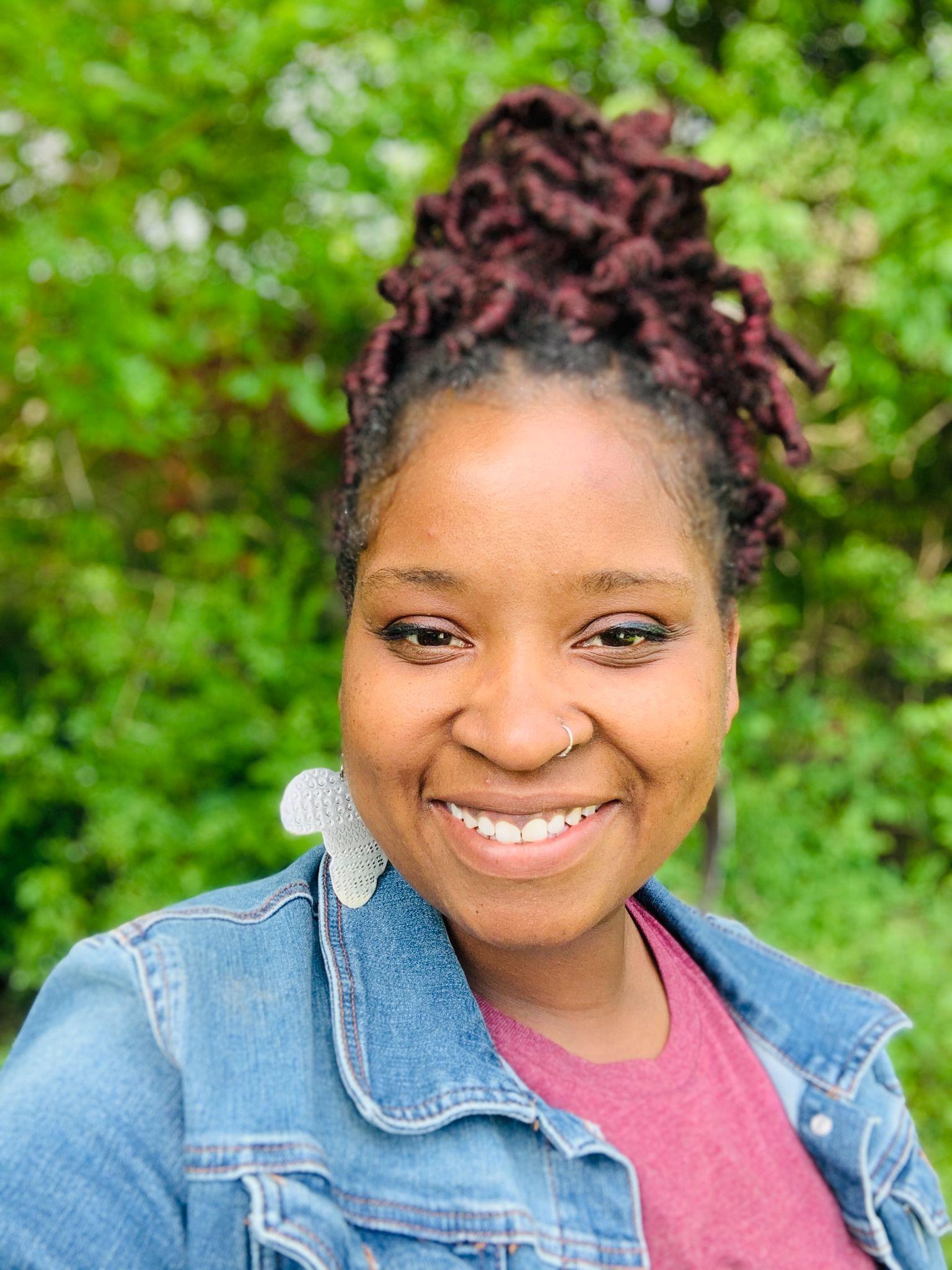 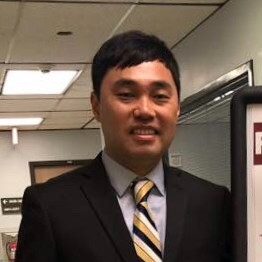 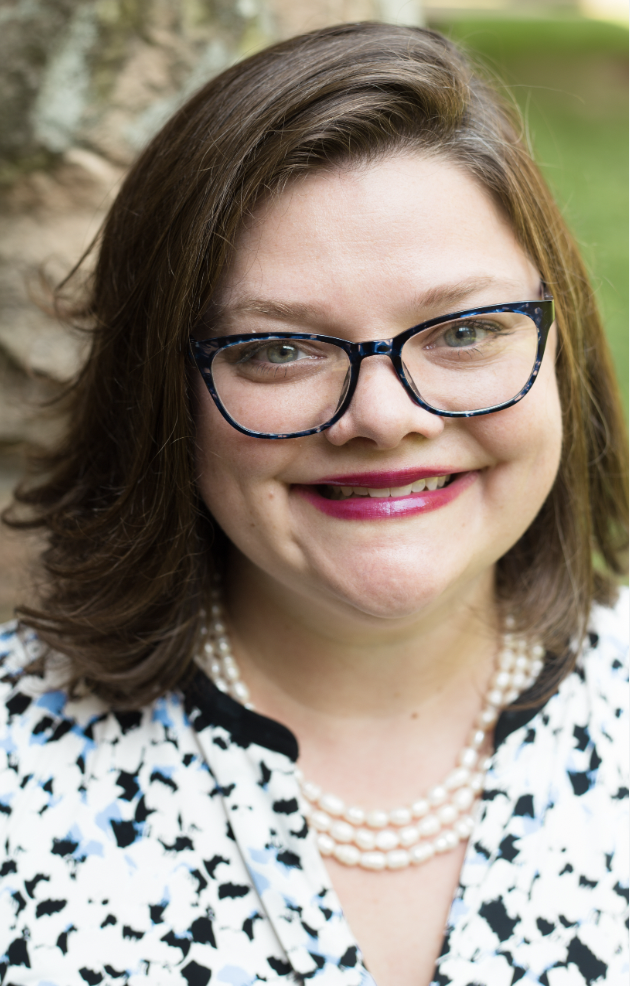 Dr. Sungyoon Lee
Aerial Mosley, Ed.S
Dr. Janna McClain
Murfreesboro City Schools English Language Development Specialist
MTSU Assistant Professor of Elementary & Special Education
MTSU Assistant Professor of Elementary & Special Education
Objectives
02
01
03
The Foundations
Language 
& Literacy
Implications for Programs
Bilingual difference 
Phonics and Language 
ELD Matters!
ELD Services
Tier 1 Supports
Tier 2 or 3 Intervention
Who are ELs/MLs? 
Protected Rights
Demographic Shifts
Terms
EL/ELL (English Learner/
English Language Learner)


ML/MLL (Multilingual Learner)
Multilingual learners are students with a primary or home language other than English who are in the process of acquiring English.
[Speaker Notes: The state uses these terms, but for our presentation today we will refer to the shifts in the national language for this population of students.]
Terms
ESL 
(English as a Second Language)


ELD 
(English Language Development)
English language development is a service delivered by teachers who specialize in language-based instruction for multilingual learners.
Reading is the skill through which students access much of the educational content. Writing is how students demonstrate knowledge and express ideas—essential acts of participation in an academic community. For these reasons, effective early literacy development is critical for all children. Too often, however, a one-size fits-all approach leaves some children behind. Too often, children who enter U.S. schools are not provided the instruction designed to address their needs, so they fail to develop essential literacy skills. This is decidedly true for a large number of English learner (EL) or emergent bilingual (EB) children in our nation’s schools.
-National Committee of Effective Literacy
01
The Foundations
[Speaker Notes: AERIAL:7-21]
Who Are ELs/MLs?
Types of Multilinguals

Sequential Bilingual
	
Simultaneous Bilingual
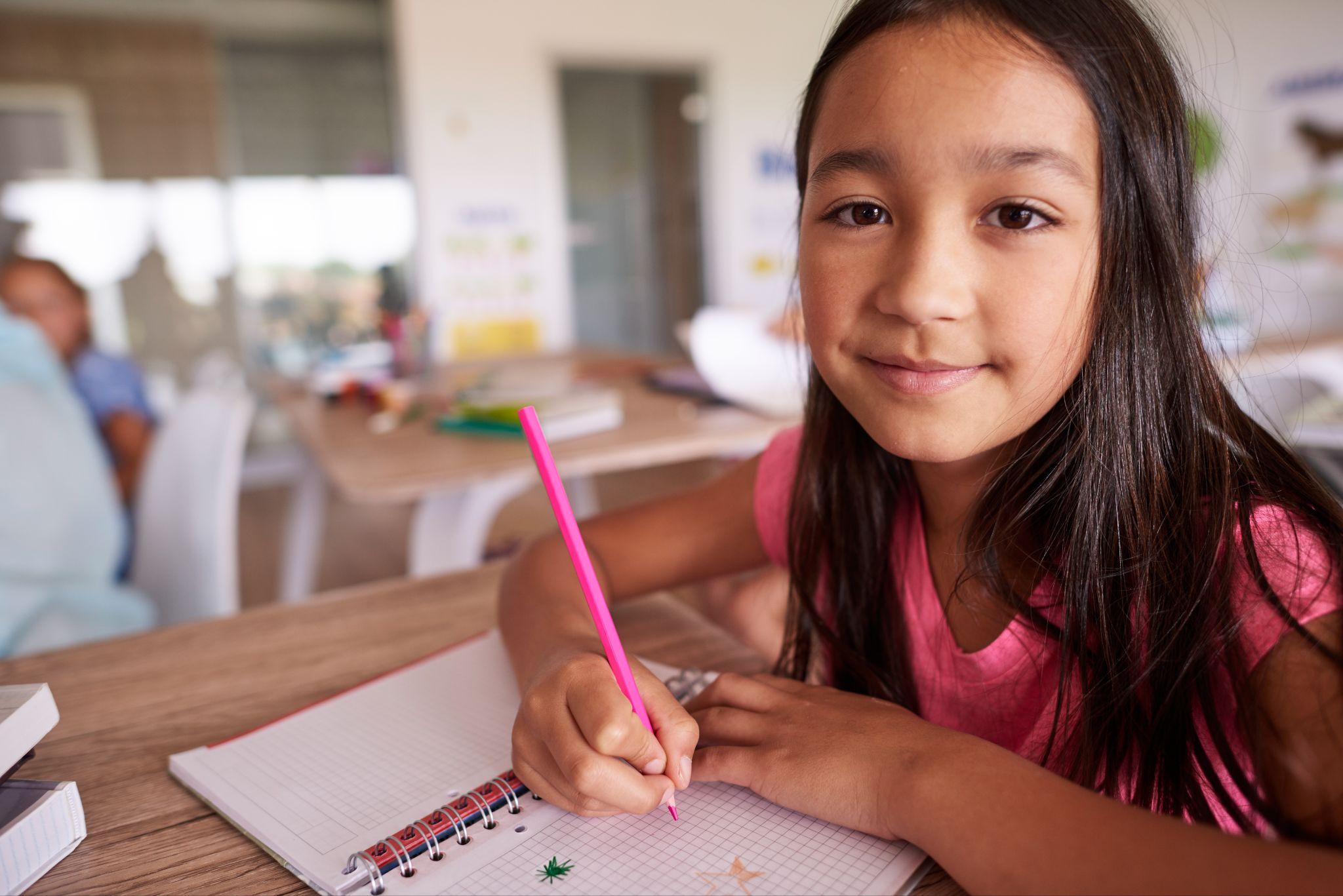 [Speaker Notes: English Learners are Multilinguals – some are sequential multilinguals, which means they learned a language (or multiple languages) other than English FIRST before they started acquiring English. Many students who were born in other countries or whose parents immigrated to the U.S. very recently are sequential bilinguals. Those of us who started learning additional languages as adolescents are sequential bilinguals. Sequential bilinguals likely have acquired literacy in a language other than English, so they come equipped with literacy knowledge that they can transfer over to reading in English. 

Simultaneous bilinguals are students who have been exposed to English at the same time that they were exposed to other languages. If their parents speak English in addition to other languages, if pick up some English from friends on the playground or from siblings or cousins who have learned English – that is a simultaneous bilingual. If I hear Spanish at Church, English at school, and both at home, then I am a simultaneous bilingual. These students are often learning to read as they are simultaneously learning multiple languages.]
Who Are ELs/MLs?
Language Backgrounds
Spanish (over 50%)
Arabic (around 5%)
Vietnamese, Kurdish, Somali, Karen, Lao, Mandarin, Gujarati, German, Japanese, Korean




https://www.migrationpolicy.org/sites/default/files/publications/DLL-FactSheet-TN-FINAL.pdf
[Speaker Notes: In the strictest of terms, multilingual students designated English Learner are defined based on their language status. They must fit into two criteria: the first is that a language other than English is spoken in their home, and the second is that a standardized assessment demonstrates they need English support services. In the state of Tennessee, the most common language other than English is Spanish, with over 50% of multilingual students speaking Spanish as an additional language. Arabic is another growing language group, but Tennessee has extensive linguistic diversity, and some schools have larger pockets of students who share languages such as Vietnamese, Kurdish, Somali, Karen, Lao, Mandarin, Gujarati, German, Japanese, or Korean. 

It’s important to note that multilingualism in and of itself is NOT a risk factor for academic achievement. And a 2018 policy brief in Educational Researcher tracked multilingual students’ (inclusive of those students who were EL as well as those who were not) scores on NAEP from 2003-2015, and found that over that time span, multilingual students’ scores improved at a rate 2 to 3 times more than monolingual students in both the 4th and 8th grade assessments. In 2021-2022, 18 of the valedictorians and salutatorians in Metro Nashville public schools were students who had formerly received EL Services.]
Who Are ELs/MLs?
Language Background

Race and Ethnicity

Immigration Status

Socioeconomic Status
			

https://www.urban.org/features/part-us-data-driven-look-children-immigrants
[Speaker Notes: However, when we look at multilingual learners as a whole, they face a number of institutional constraints and systematic barriers due to their intersectional identities. That is to say, many students who speak languages other than English are also from racially and ethnically minoritized groups, face discrimination due to immigration status, and their families tend to have lower income and lower educational attainment.]
Who Are ELs/MLs?
1 in 4 children in the U.S. have an immigrant parent

60% of those have at least one parent who is a U.S. Citizen 

90% of those children are U.S. citizens



https://www.urban.org/features/part-us-data-driven-look-children-immigrants
Who Are ELs/MLs?
In immigrant families in the US
21% of parents have less than a high school diploma
92% of parents work
83% are two parent families
49% have low incomes



https://www.urban.org/features/part-us-data-driven-look-children-immigrants
Protected Rights
Key Court Cases and Policies
Key Court Cases: 
Lau vs. Nichols, 1974
"There is no equality of treatment by providing students with the same facilities, textbooks, teachers and curriculum, for students who do not understand English are effectively foreclosed from any meaningful education."
[Speaker Notes: The US Supreme Court reaffirmed the 1970 Memorandum regarding denial of access and participation in an educational program due to inability to speak or understand English in a class action suit brought by Chinese speaking students in San Francisco against the school district.
•"There is no equality of treatment by providing students with the same facilities, textbooks, teachers and curriculum, for students who do not understand English are effectively foreclosed from any meaningful education."
•"Basic English skills are at the very core of what public schools teach. Imposition of a requirement that, before a child can effectively participate in the educational program, he must already have acquired those basic skills is to make a mockery of public education."]
Key Court Cases: 
Lau vs. Nichols, 1974
"Basic English skills are at the very core of what public schools teach. Imposition of a requirement that, before a child can effectively participate in the educational program, he must already have acquired those basic skills is to make a mockery of public education."
[Speaker Notes: The US Supreme Court reaffirmed the 1970 Memorandum regarding denial of access and participation in an educational program due to inability to speak or understand English in a class action suit brought by Chinese speaking students in San Francisco against the school district.
•"There is no equality of treatment by providing students with the same facilities, textbooks, teachers and curriculum, for students who do not understand English are effectively foreclosed from any meaningful education."
•"Basic English skills are at the very core of what public schools teach. Imposition of a requirement that, before a child can effectively participate in the educational program, he must already have acquired those basic skills is to make a mockery of public education."]
Key Court Cases: 
Castañeda vs. Pickard, 1981
Districts must have…
Pedagogically sound plan
Sufficient qualified staff
Systems of evaluation
[Speaker Notes: Set the standard for the courts in examining programs for LEP students. Basically districts must have:
1. A pedagogically sound plan for LEP students (not necessarily 
bilingual).
2. Sufficient qualified staff to implement the plan (includes hiring of 
new staff and training of current staff).
3. A system established to evaluate the program.]
Key Court Cases: 
Plyler vs. Doe, 1982
Protects the rights of undocumented children to receive free public education
[Speaker Notes: The US Supreme Court reasoned that undocumented immigrants and their children, though not citizens of the United States or Texas, are people "in any ordinary sense of the term" and, therefore, are afforded Fourteenth Amendment protections. The state law severely disadvantaged the children of undocumented immigrants by denying them the right to an education. Texas could not prove that the regulation was needed to serve a "compelling state interest" so Supreme Court struck down the law as unconstitutional, allowing undocumented children a free public education.]
Protected Rights
Receive English Language Development Supports
Access grade level academic content
Access any/all opportunities available to other students (including RTI supports)
Access primary language support
[Speaker Notes: Under U.S. policy, Multilingual learners have protected rights to receive English Language Development Supports. They also have the right to access Grade Level Academic Content – national policy would allow this via bilingual instruction or sheltered instruction. Finally, they have a right to access all opportunities available to other students: at your school, are there multilingual learners in your gifted programs? Receiving special education services? Serving on student council? 
There are many advocates and researchers who feel that primarily language support should be a protected right – some would interpret Lau v. Nichols as the right to have access to content in primary language. However, that is not a federally protected right. And in states like Tennessee, there are policies that actively discourage access to primary language.]
Demographic/Infrastructure Shifts
TN is a New Immigrant Destination
 					(Gándara & Mordechay, 2017)

TN had 45% growth in EL/ML population from 2011-2017
(https://www.tn.gov/content/dam/tn/education/cpm/EL_Framework.pdf)
[Speaker Notes: In addition to policies and political climate, there is limited infrastructure in Tennessee to enact bilingual education.]
State of Tennessee Data: WIDA Growth Met
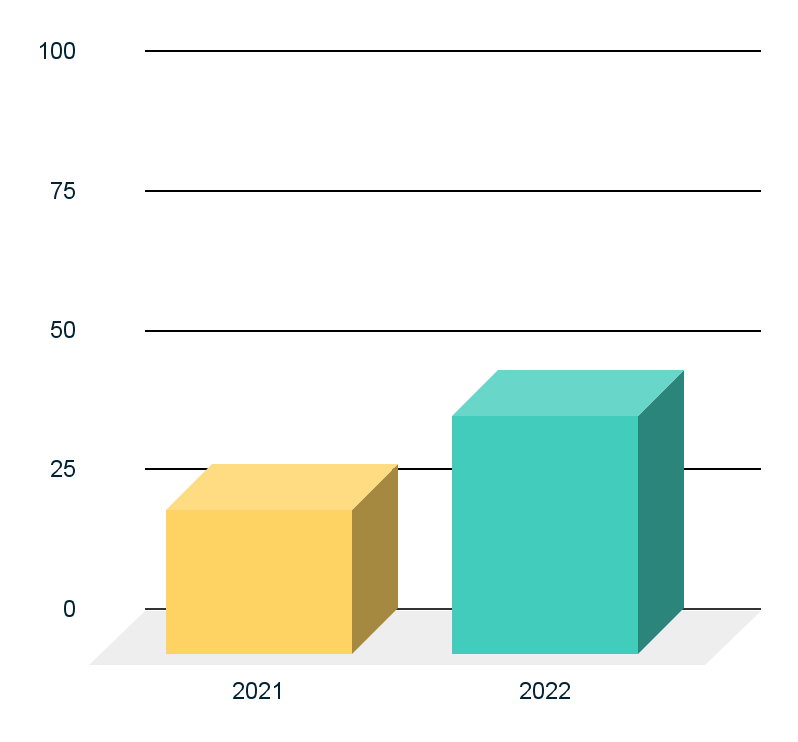 2017-2020
No state-level 
data collected
43.8%
26%
2021-2022
2020-2021
TN EL students that met their growth trajectory on WIDA ACCESS
TN EL students that met their growth trajectory on WIDA ACCESS
[Speaker Notes: The]
75%
State Goal for Meeting WIDA Growth 
by 2025
Policy+Research+Practice=
ELD Program Implications
Table Talk: 
How do these national and state demographics compare to your school or district?
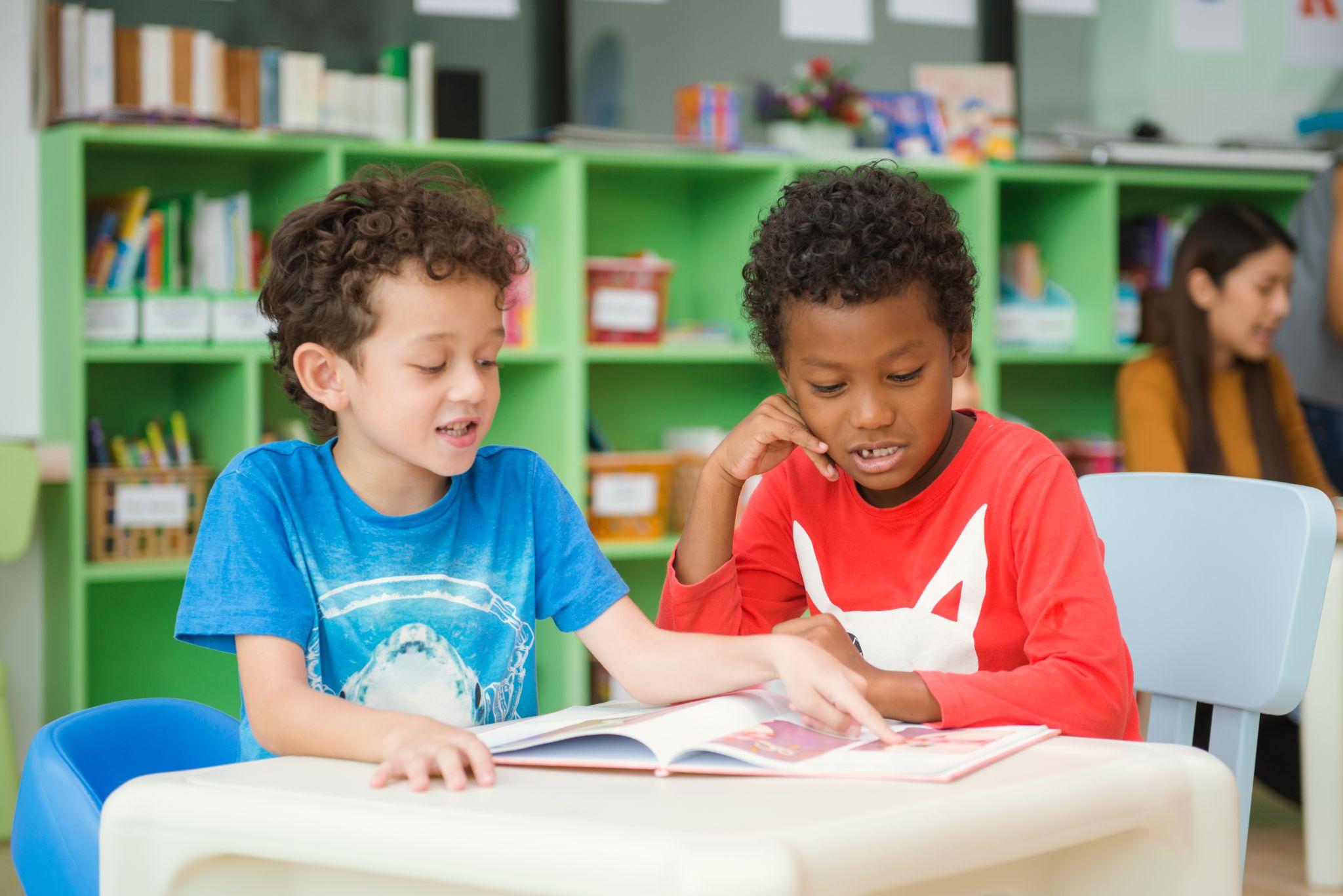 02
The Relationship between 
Language & Literacy
[Speaker Notes: SUNGYOON: 22-37]
“Language processing in the bilingual mind differs from the monolingual mind. The development of literacy for a dual language brain is not the same as for a monolingual brain. The new language and literacy system is developed in the presence of and in interaction with an existing language system.”
-National Committee of Effective Literacy
The Bilingual Brain
Languages don’t function separately
Multiple languages coexist in on holistic system in the brain
Schools function from a monolingual lens
BRAIN AND LANGUAGE 36, 3-15 (1989) Neurolinguists, Beware! The Bilingual Is Not Two Monolinguals in One Person. (Francois Grosjean)
[Speaker Notes: Since the 1990s, neurolinguists have been warning that bilinguals are not simply two monolinguals in one person, rather, that multiple languages coexists in one holistic system in the bilingual brain. However, schools often still function from a monolingual lens and evaluate bilingual learners according to monolingual norms – measure bilingual students with a monolingual yard stick]
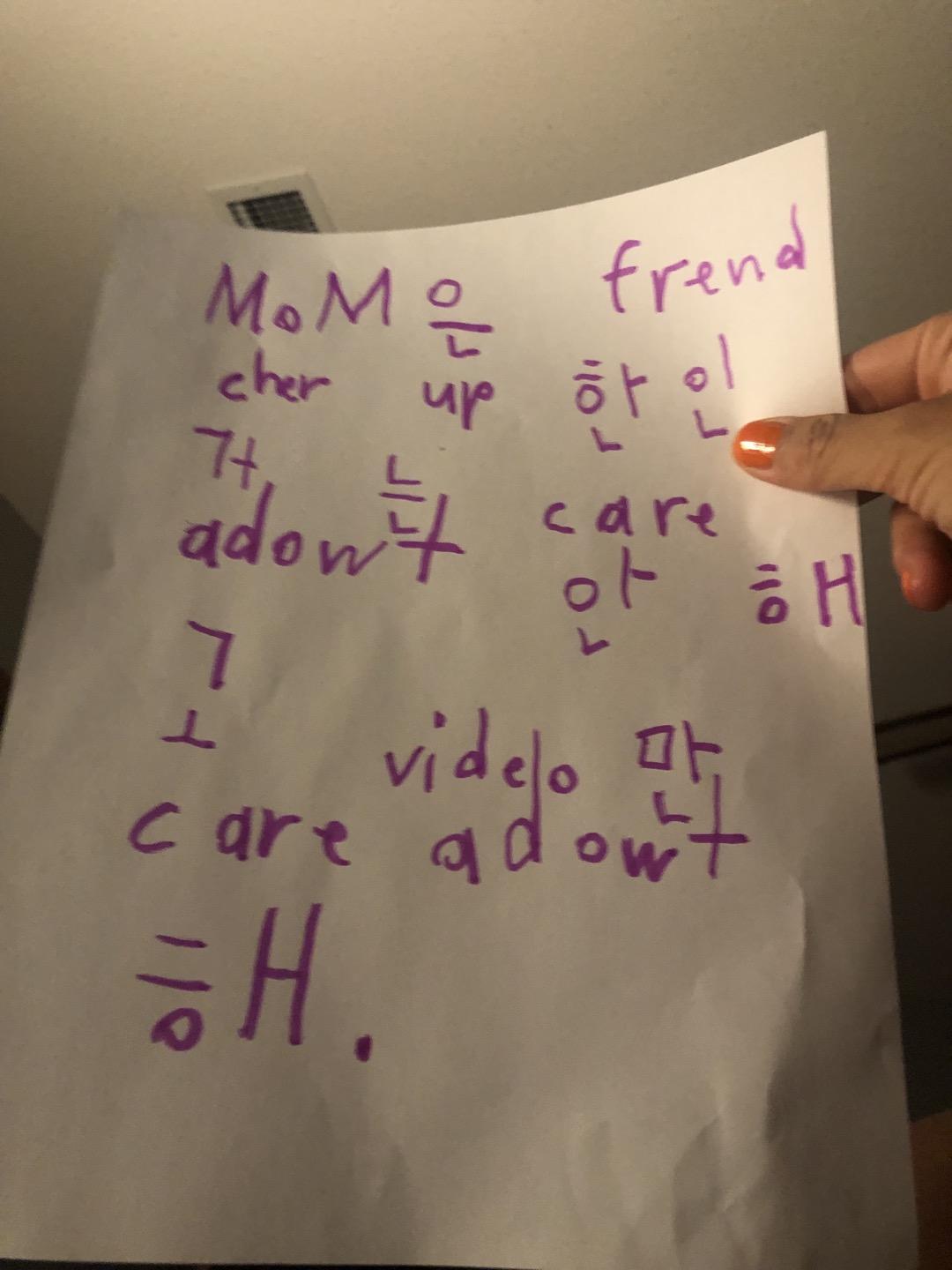 What do you notice?

What do you wonder?
Letter written by 7 year old Korean-American Bilingual
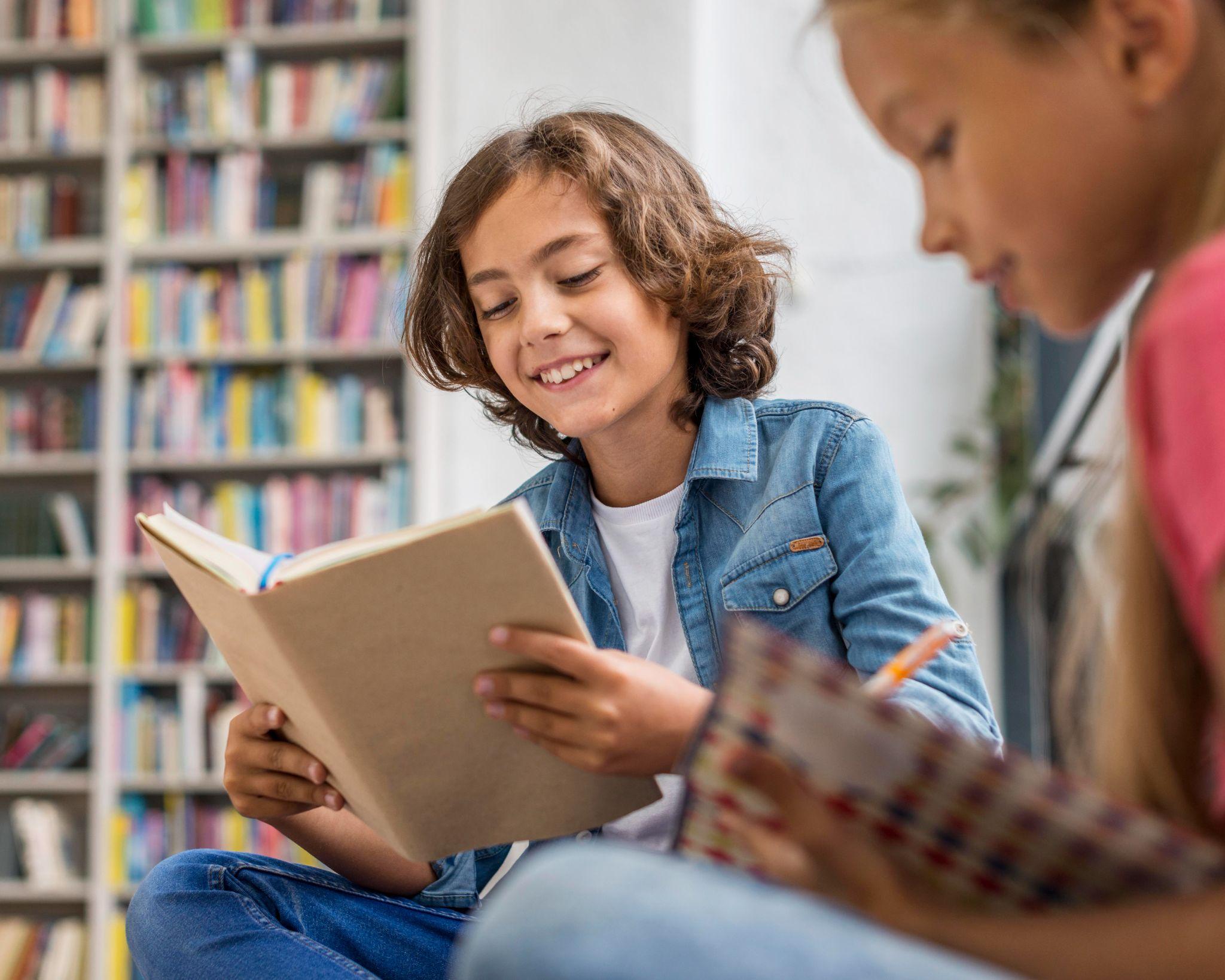 Science of Reading
Converging research evidence of what works 
in literacy instruction

Practices proven by extensive research to effectively teach children how to read

Key Framework: The Simple View of Reading
The Simple View of Reading is a theory that attempts to define the skills that contribute to early reading comprehension (Gough & Tunmer, 1986).
Language
 Comprehension
Decoding
Reading Comprehension
X
=
=
Simple View of Reading
The Simple View of Reading is a theory that attempts to define the skills that contribute to early reading comprehension (Gough & Tunmer, 1986).
Language
 Comprehension
Decoding
Reading Comprehension
X
=
Cognitive model (i.e., excludes many other factors)
High explanatory power (almost 90% of variance)
Simple View of Reading
The Simple View of Reading is a theory that attempts to define the skills that contribute to early reading comprehension (Gough & Tunmer, 1986).
Language
 Comprehension
Decoding
Reading Comprehension
X
=
Simple View of Reading
[Speaker Notes: Key theory of reading – both word level skills (decoding) and language comprehension skills are essential to reading comprehension]
Decoding X Language Comprehension  = Reading Comprehension
What does this say…?
/ɪz ðɪs ˈʧɪkən ɔr fɪʃ?/
Decoding the sounds = 0%
Language Comprehension = 100%
Reading  Comprehension = ?
Simple View of Reading
[Speaker Notes: The image is of the IPA sentence – is this chicken or fish?. Because you do not know how to decode IPA, you may have difficulty reading the sentence. But if I read it aloud for you, you have the language comprehension. If language comprehension is 100% and decoding is 0%, then reading comprehension is 0%.]
Decoding X Language Comprehension  = Reading Comprehension

What does this say…?
Kuusi Palaa
Simple View of Reading
Decoding X Language Comprehension  = Reading Comprehension

What does this say…?
Kuusi Palaa
Decoding the sounds = 100%
Language Comprehension = 0%
Reading  Comprehension = ?
Simple View of Reading
[Speaker Notes: Finnish is a language with a very transparent orthography. Finnish also shares an alphabet with English. So this phrase is one you could easily decode. But do any of you speak Finnish? So we can’t read it. Our decoding is 100%, but our language comprehension is 0%, therefore our reading comprehension is 0%.]
Word recognition is…
NECESSARY
Word recognition is…
NECESSARY
but not
Sufficient
for reading comprehension.
TN Sounds First
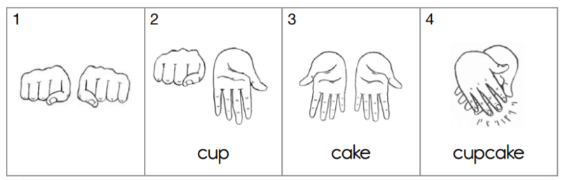 Heavy focus on sounds (i.e., letter-sound correspondence)
Automatic word recognition skills
Policy+Research+Practice=
ELD Program Implications
Table Talk:
Why do we see heavy emphasis on one piece of the equation?
[Speaker Notes: Sungyoon]
Conflict or Conversation?
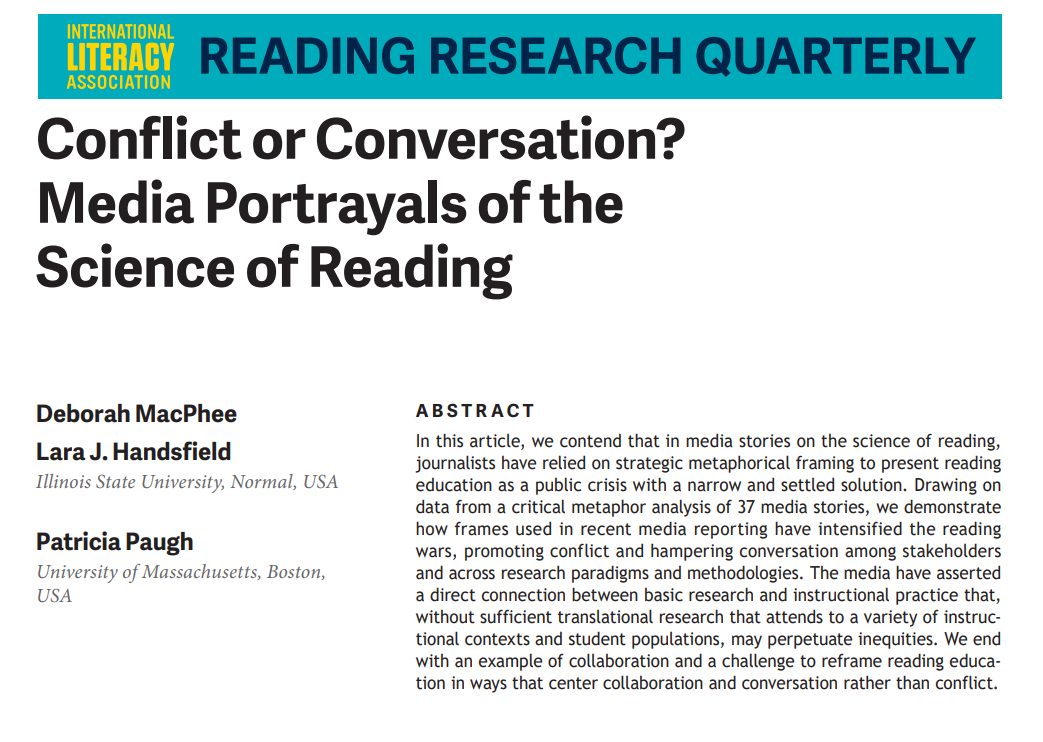 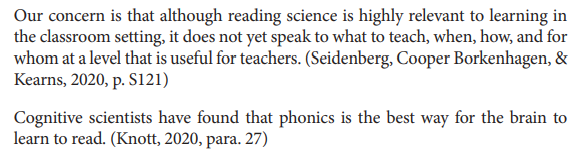 [Speaker Notes: JANNA: 38-45 (SESSION 1 COMPLETE)]
Decoding is a constrained skill…
When comparing word recognition and language comprehension, word recognition is…
Easier to measure
Easier to master/show growth
Easier to teach systematically
Easier to establish significant effect sizes
-Paris, 2014
[Speaker Notes: In policy, things that can be measured are things that are valued.]
Constrained Skill Theory (Paris, 2005)
Unconstrained →
← Highly constrained
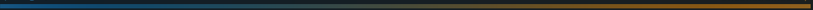 Oral Reading Fluency
Vocabulary &
Comprehension
Writing Name
High Frequency Words
Phonological Awareness
Alphabet
Phonics
[Speaker Notes: Constrained skill theory (Paris, 2005)
Reading development involves the development of two types of skills: constrained skills and unconstrained skills.]
“Language comprehension is an important component of reading that develops alongside decoding and becomes ever more important in the reading process as students move through the elementary grades. 

Thus, in conversations about the science of reading, language comprehension, and how to support its development among diverse populations, should not be overlooked.”
-Silverman et al., 2020
National Reading Panel Findings
2000
Systematic and explicit instruction in component reading skills.
National Reading Panel
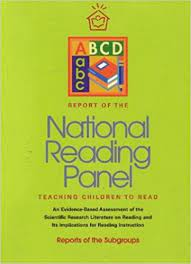 Studied monolingual English speakers
National Reading Panel Findings
2000
Often misunderstood that the report put a greater emphasis on phonemic awareness and phonics instruction (Shanahan, 2003).
National Reading Panel
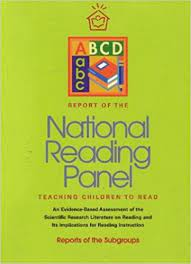 Studied monolingual English speakers
National Literacy Panel Findings
2006
Language-minority students and monolinguals have equivalent word-level skills (e.g., decoding, spelling).

 But this is not the case for text level skills (e.g., reading comprehension, writing).
Report of the National Literacy Panel for Language Minority Children and Youth
Studied English Language Learners
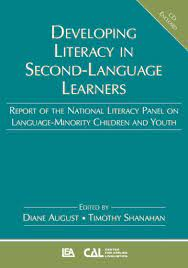 [Speaker Notes: The original publication of the national reading panel did NOT include studies with multilingual learners as participants, yet they are incredibly influential for informing policy and practice for multilingual students. In response to this concern, the National Literacy Panel for Language Minority Children and Youth was specifically formed to research the unique literacy learning needs of multilingual learners. 

Language-minority students and monolinguals have equivalent word-level skills (e.g., decoding, spelling). But this is not the case for text level skills (e.g., reading comprehension, writing).
There are similar proportions of second-language learners and monolingual speakers classified as poor readers. → speaking language other than English is not a cause of poor reading achievement.]
National Literacy Panel Findings
2006
Students benefit significantly from the integration of language development with content, with an emphasis on meaning.
Report of the National Literacy Panel for Language Minority Children and Youth
Studied English Language Learners
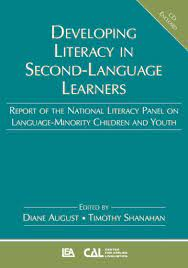 [Speaker Notes: The original publication of the national reading panel did NOT include studies with multilingual learners as participants, yet they are incredibly influential for informing policy and practice for multilingual students. In response to this concern, the National Literacy Panel for Language Minority Children and Youth was specifically formed to research the unique literacy learning needs of multilingual learners. 

Language-minority students and monolinguals have equivalent word-level skills (e.g., decoding, spelling). But this is not the case for text level skills (e.g., reading comprehension, writing).
There are similar proportions of second-language learners and monolingual speakers classified as poor readers. → speaking language other than English is not a cause of poor reading achievement.]
Thanks!
Do you have any questions?
janna.mcclain@mtsu.edu
sungyoon.lee@mtsu.edu
aerial.mosley@cityschools.net
Please keep this slide for attribution
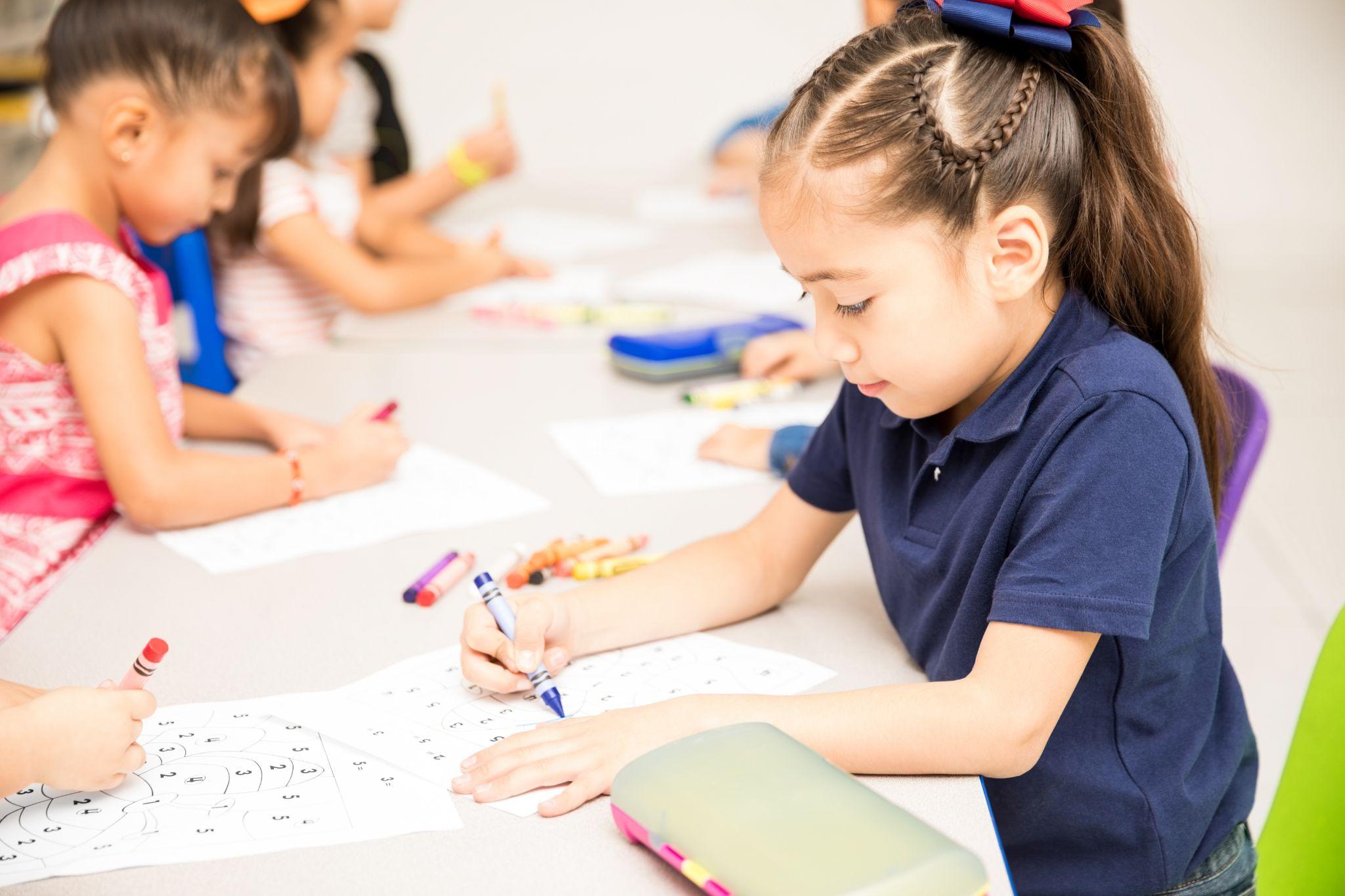 03
Programmatic
Considerations
[Speaker Notes: AERIAL: (46-57) SESSION 2 BEGINS]
For MLs/ELs, “…the sound-symbol mapping system does not connect to already present familiarity with speech sounds and known words of the language in which they are learning to read. ELs have a great deal of linguistic (and general) knowledge in their L1, which can be used to bootstrap learning in English. Nonetheless, learning to read, which includes learning the idea of reading, is harder in a L2.”
-Goldenberg, 2020
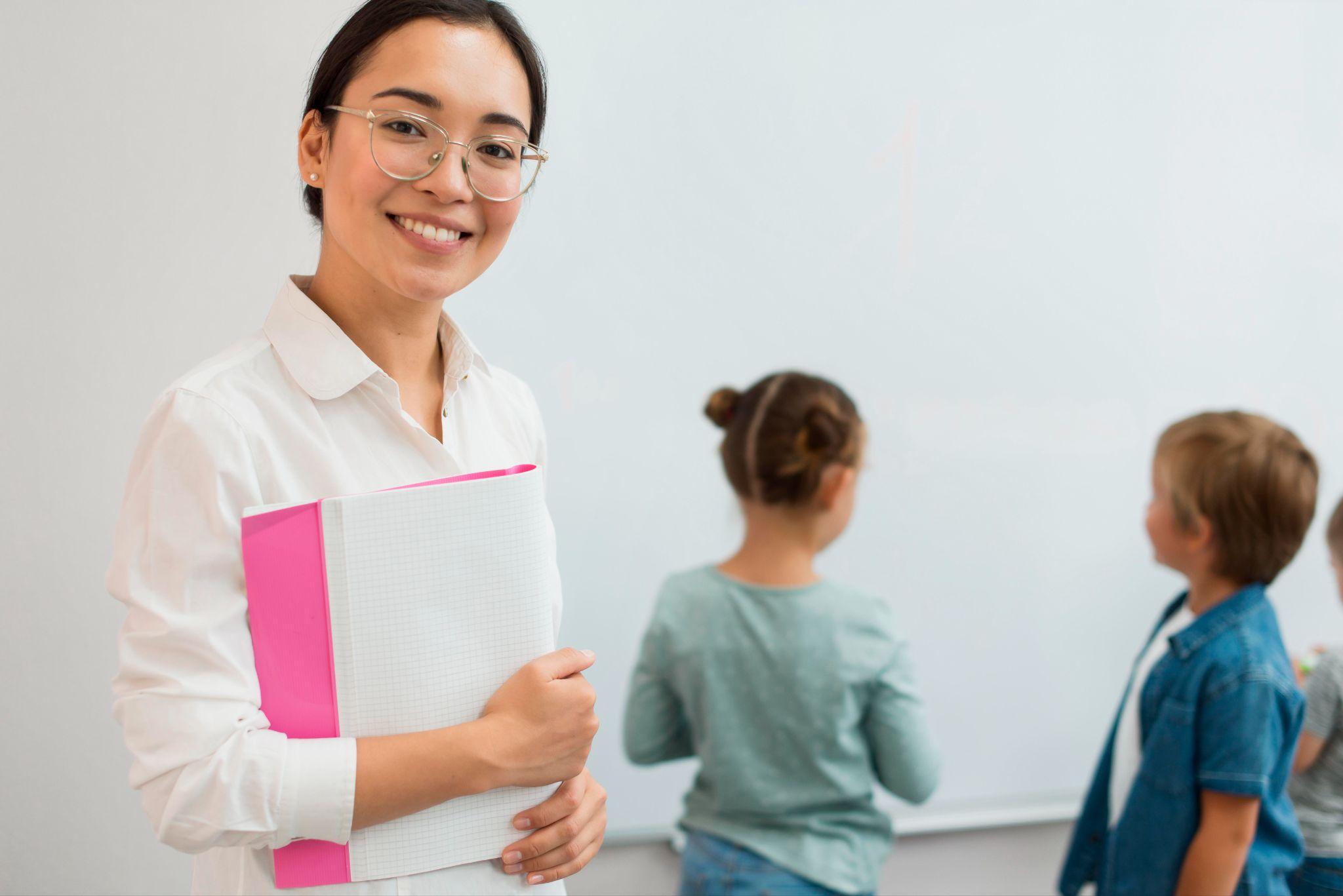 Meeting the Language and Literacy Needs of ELs/MLs
Tier 1 English Language Arts
English Language Development
Reading Intervention if needed
Tier 1 English Language Arts Instruction
Vergleich
Bitte, schreib 2 Sätze, indem du die Haare von zwei Mitglieder deiner Familie vergleichst. Wie sind die Haare gleich? Wie sind die Haare nicht gleich?
Vergleich
Vergleich
1 + 1 = 2

= GLEICH

≠ NICHT GLEICH
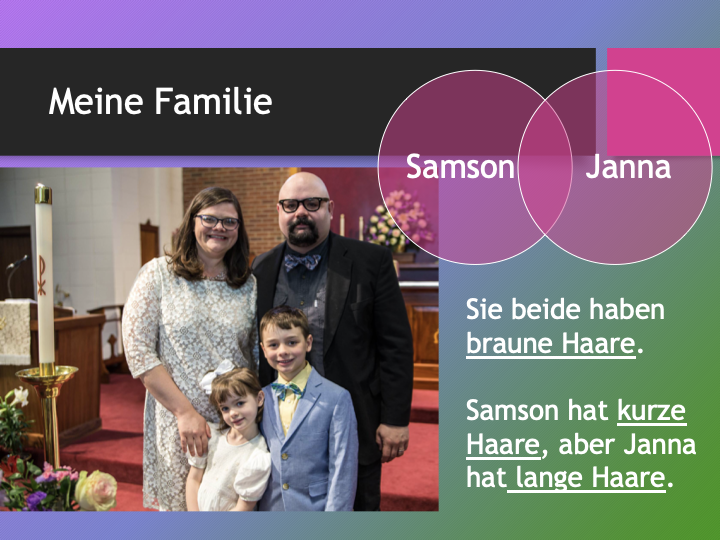 Vergleich
Bitte, schreib 2 Sätze, indem du die Haare von zwei Mitglieder deiner Familie vergleichst. Wie sind die Haare gleich? Wie sind die Haare nicht gleich?

Sie beide haben _______ Haare. 
Person 1 hat _______ Haare, aber 
Person 2 hat _______ Haare.
Person 1
beide
Person 2
Policy+Research+Practice=
ELD Program Implications
Table Talk:
List the different supports used in the example lesson to make content comprehensible.
Leveraging the ILP in the Gen Ed Classroom. Is the teacher…
making content comprehensible through visual, physical, and linguistic supports?
scaffolding language output with graphic organizers and/or sentence stems?
providing the appropriate accommodations to support students in showing achievement on assessments?
Collaborative Practices
Providing time for general education teachers and English Language Development teachers to collaborate.

Creating school schedule and culture that prioritizes collaboration for all.

Explicitly define and share the role of the ELD teacher as a tier 1 support.
Is “Good Instruction” the Same for Everyone? (O’Day, 2009)
Scaffolds for ELs/MLs generally support all students
ELs benefit more from explicit instruction
If not appropriately scaffolded, ELs/MLs may not benefit as much from conversations with peers
Policy+Research+Practice=
ELD Program Implications
Table Talk:
How might you support  general classroom teachers in meeting the needs of ELs/MLs in your school/district?
English Language Development
English Language Development is a 
Tier 1 support!
ELD Guidelines & Research:
What should state, district, and school policy 
commit to for ELD? (Goldenberg, 2014)
Providing ELD instruction is better than not providing it.
ELD Instruction should continue at least until ELs attain advanced English language ability.
The likelihood of establishing and sustaining an effective ELD instructional program increases when schools and districts make it a priority.
Why provide ELD?
ELD instruction is more beneficial than not providing it

Students receiving ELD instruction made five times the gains than students who did not

ELD with oral language emphasis produced accelerated growth
English Language Development
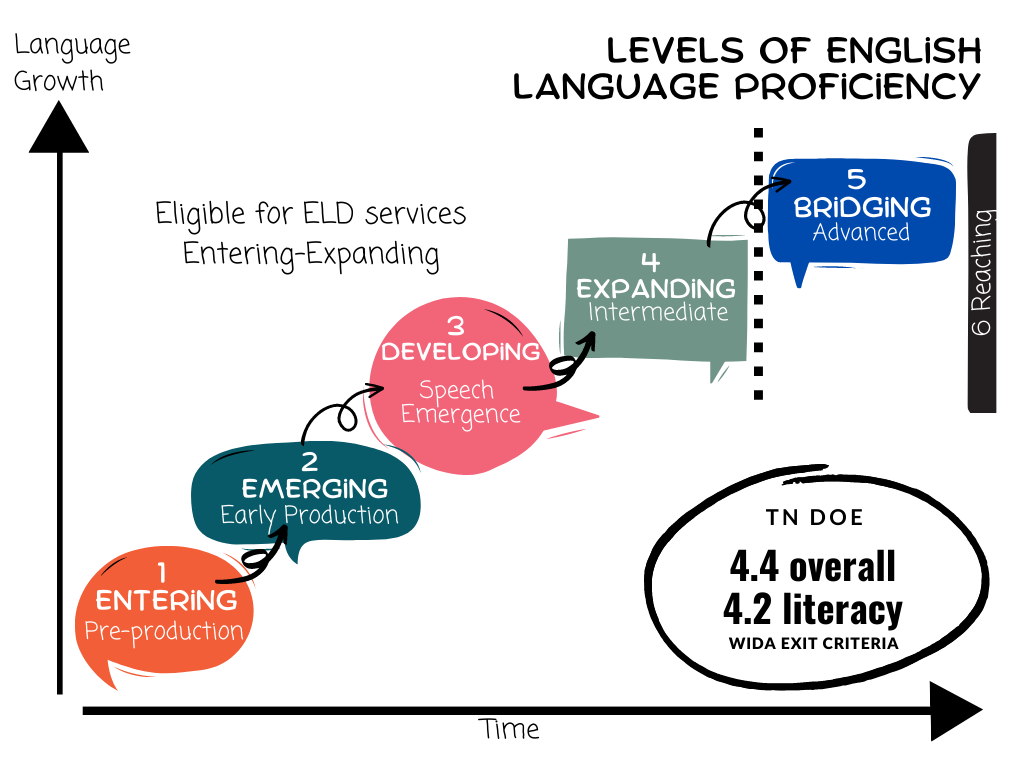 Reaching Proficiency
Four to six years to reach “early advanced”
Average oral English proficiency reached by 5th grade in fewer than half of studies
Evidence of reaching mid proficiency (1-3) quickly, but little progress happens between middle to upper  proficiency levels (3-6)
Gap increases between native English speakers and multilingual learners across grade levels
Prioritizing ELD
“What school and district leaders emphasize influences what happens in classrooms and what students learn.”
High achieving schools with high ML population in California 
-School-wide focus on ELD standards and content standards
-Ensured the curriculum met their needs
-Ample resources for MLs and teachers 
-Vision and plan for professional development
What should be taught in ELD?
(Goldenberg, 2014)
Language structures/forms
Explicit instruction in vocabulary, morphology, syntax, functions, and conventions
Speaking and Listening
Extensive opportunities to interact, using language forms to make meaning and communicate
Academic Language
Focus on language forms found in academic contexts, connecting language objectives with disciplinary standards.
How should ELD be taught? 
(Goldenberg, 2014)
Language Objectives
Extensive opportunities to interact, using language forms to make meaning and communicate
Interactive Opportunities
Ample opportunities to interact
Feedback
Providing students with corrective feedback
Teaching Strategies
Focus on language forms found in academic contexts, connecting language objectives with disciplinary standards.
ELD Walkthrough Tool
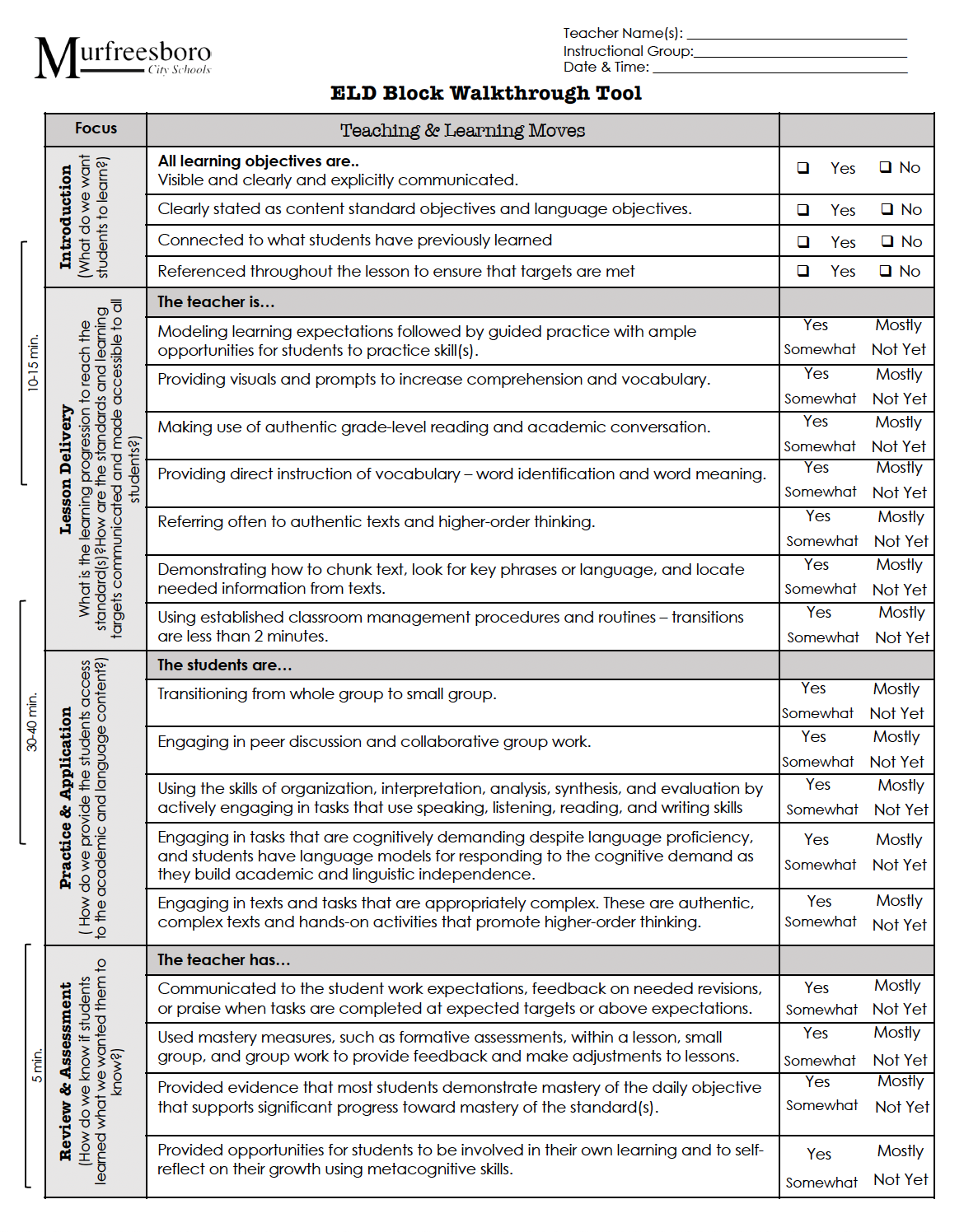 Adapted from TEAM Observation ESL Educators Guidance Document

Components of SIOP (Sheltered Instruction Observation Protocol)

Best practices for students
What does it look like?
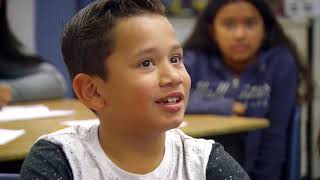 Policy+Research+Practice=
ELD Program Implications
Table Talk:
If you were to create your own observational tool for ELD, what aspects would you include?
Tier 2 and 3 Literacy Interventions
[Speaker Notes: JANNA: (58-END)]
Why RTI?
Prevention is more effective than remediation
[Speaker Notes: RTI is an improvement upon prior special education identification processes because they relied on a “wait to fail” approach – students had to demonstrate a discrepancy between their IQ and their achievement to receive extra help. Under RTI policies, as soon as a student demonstrates difficulties, they begin receiving intervention supports. This is important, because prevention is more effective than remediation. This is especially true for reading difficulties – when students have reading difficulties, waiting for them to fail makes it nearly impossible for them to catch up. When it comes to determining whether ELs/MLs would benefit from intervention services, however, it can get a bit complicated]
Intersectionality Theory
Policies are often written to address one category of marginalization (Crenshaw, 1989)

Schools find it challenging to address the complete needs of multilingual learners with disabilities (Kangas, 2018)
[Speaker Notes: One complicating factor is the intersectional identities of multilingual learners with disabilities. According to Kimberle Crenshaw’s intersectionality theories, when people have marginalized identities that intersect categories, they can fall through the cracks of policies that are written to address either one form of marginalization or another. Crenshaw developed this theory in the context of discrimination lawsuits for black women that were getting thrown out because if the plaintiff brought a suit against a company because of sexism, the suit would get thrown out because the judge couldn’t rule out the role of racism. And if the plaintiff brought a suit because of racism, the judge couldn’t rule out sexism. The women were experiencing both, but the courts weren’t equipped to handle both. Sara Kangas has applied this theory to multilingual learners with disabilities – in schools we often treat kids as if they are either one or the other. We ask ourselves, well is it an English language issue? Or is it a disability issue? In reality, it could be BOTH. But teasing out one from the other can be tricky. Our systems aren’t fool proof. Kids fall through the cracks.

But we certainly can’t address the issue with all or nothing policies – if ALL of the MLs/ELs in a school/district are also receiving Tier II/Tier III interventions, that’s a red flag. If there is a blanket policy that NONE of the MLs/ELs can receive intervention services, that’s an even bigger red flag – ELs/MLs have a right to the same support services as monolingual english speakers.]
Consideration 1: How thorough is differentiation in Tier 1?
Is the student getting appropriate modifications and accommodations in their ELA classroom? 

Is the teacher following the ILP?

Is the ELD teacher supporting the teacher in providing accommodations?
[Speaker Notes: The first layer of RTI is Tier 1. If students are not getting solid Tier 1 instruction, then we will see a disproportionate amount of them needing Tier II and Tier III supports. MLs/ELs can’t access Tier 1 without appropriate modifications and accommodations. So if the majority of the EL/ML students in your school or district are qualifying for Tier II/Tier III supports, they may not be getting adequate Tier 1 Instruction.]
Consideration 2: How linguistically responsive are the assessments?
ˈsɔːrə hæz ə njuː kaɪt. ðə kaɪt ɪz rɛd. ɪt ɪz eɪ ɡʊd kaɪt tuː flaɪ.  ðə wɪnd ɪz ʤʌst raɪt. ˈsɔːrə həʊldz ðə kaɪt. hiː lɛts ðə kaɪt strɪŋ aʊt ə ˈlɪtl æt ə taɪm. ðə kaɪt ˈraɪzɪz ʌp ɪn ðə wɪnd bɪt baɪ bɪt. ˈsɔːrə rʌnz, ænd ðə kaɪt seɪlz ɪn ði eə. ɪt seɪlz laɪk ə bɜːd. ðə wɪnd bləʊz ænd meɪks ɪt seɪl.  ðə kaɪt hæz ə lɒŋ teɪl.  wiː ɔːl laɪk tuː wɒʧ kaɪts flaɪ ɪn ðə wɪnd.
Fluency Passage
How many words can you read in one minute?
[Speaker Notes: We typically use measures of oral fluency, more specifically, words correct per minute, to determine whether a student needs reading intervention. These are great assessment tools – they can be taken quickly, like a thermometer. But just because you are running a fever doesn’t mean it’s flu. It could be strep throat. Further diagnostic tests are needed to get to the root of the problem. We can’t assume that just because a student can’t read in English it means they can’t read at all or that they have reading difficulties. For our older students, we need to know if they have learned to read in another language, for example. It may be that ELD services are all that a student needs to make adequate progress in reading.]
Leveraging Primary Language Data
[Speaker Notes: So one solution that is often suggested is assessing students in their primary language. And this works pretty well for those sequential bilingual learners. If I have a 6th grade student who has moved from Venezuela and says he can read in Spanish, giving him an oral fluency passage in Spanish can tell me a lot about his reading ability. Likewise, if I give him a vocabulary test in Spanish, that’s going to tell me a lot about his oral language ability.]
Research Findings
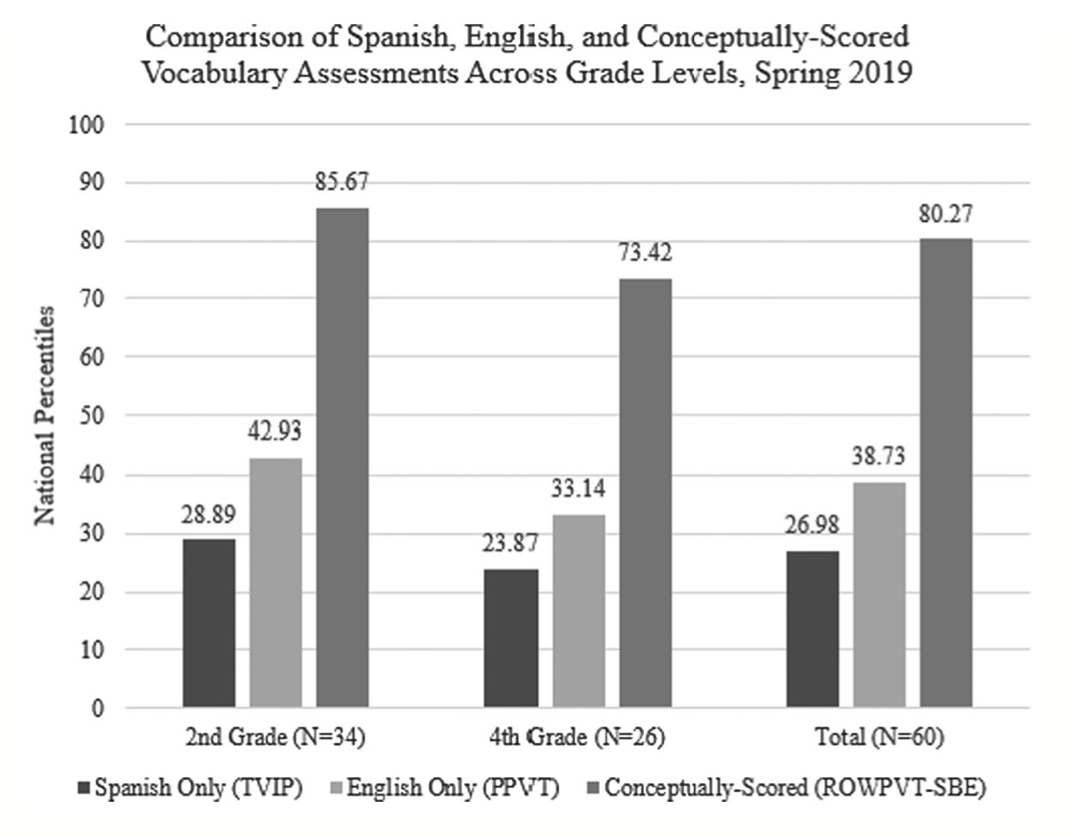 When normed against monolingual students and permitted to respond in only one language, bilingual students appeared to be at risk.
[Speaker Notes: But for simultaneous bilingual students, they have been exposed to two languages most of their life. Most of them have never had the opportunity to become literate in languages other than English, because we don’t teach in languages other than English in Tennessee Schools. This is some data I collected as part of a paper I wrote with my colleagues Min Oh and Jeannette Mancilla-Martinez. We gave Spanish-English Bilingual students vocabulary tests where they were permitted to only respond in one language, and that were normed on monolingual Spanish speakers (TVIP) and monolingual English speakers (PPVT).]
Research Findings
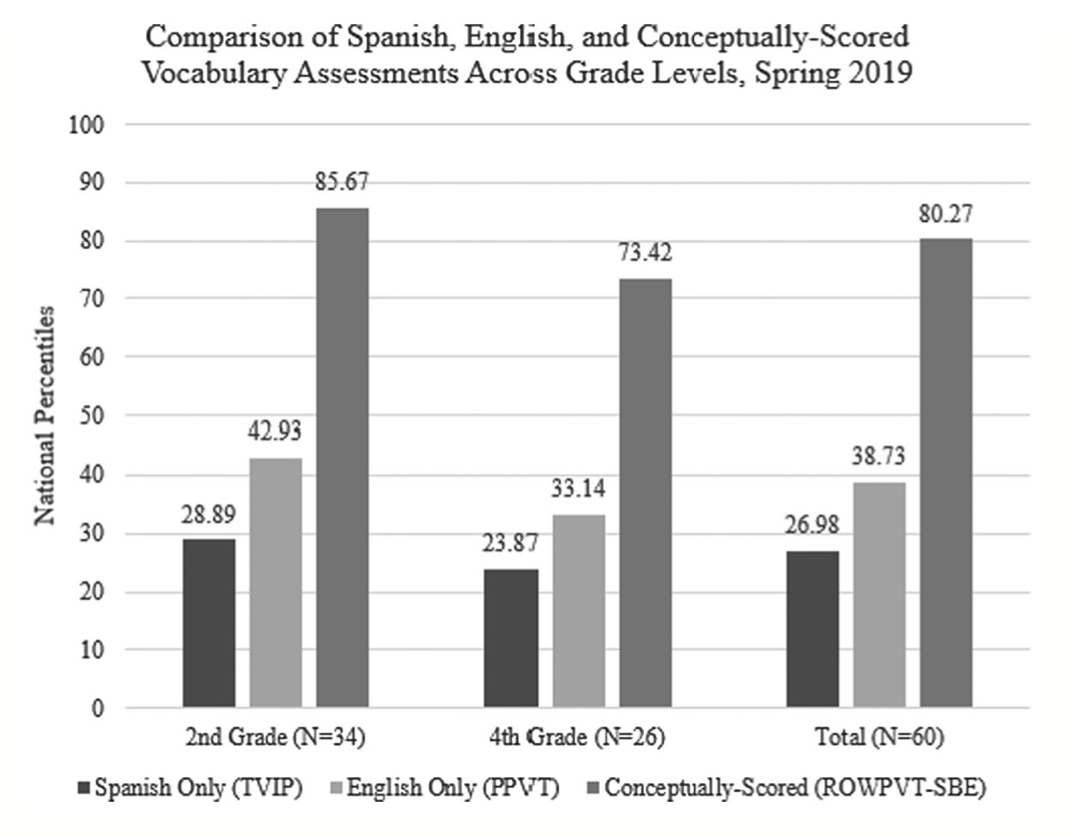 When normed against bilingual students and permitted to give responses across languages, bilingual students appeared normal.
[Speaker Notes: What is helpful to add here, is that while the mean score was a normal distribution, there was sufficient distribution to tease out who had “normal” vocabulary development and who did not. So conceptually scored vocabulary doesn’t just make multilingual learners look better, it is useful for determining which students may have a language disability versus those who just have different language backgrounds.]
Consideration 3: How linguistically appropriate is the intervention?
Is the curriculum made comprehensible and meaningful?
Does it integrate key principles of ELD?
Example:
Phonological Awareness Tasks
[Speaker Notes: Many successful interventions begin with phonological processing – which has a very solid research base. Phonological awareness is a key component of effective literacy. But it can be challenging when you don’t understand the meaning of the words you are hearing. So let’s try a common phonological task together. Put your hands together, and we are going to chop up the words in a sentence. I like to swim under water. How many words? Yes, 5! I think you all have excellent phonological processing! Now let’s try one in German. “Wir gehen schnell um die Ecke.” Was your challenge because you couldn’t process the phonology, or because you couldn’t understand the sentence? 

Another common phonological awareness task is separating words into phonemes. Let’s try an English word first: Juice. Let’s tap it out to segment the phonemes: j- oo- s. 3 phonemes right? Now lets try a german word: Dschinn – Germans don’t naturally have the “j” sound in their language. This is a word they’ve borrowed from arabic. They don’t consider “j” a single sound. Instead, they make it by combining a “d” and a “sch” sound. So while the English Gin “j i n” is 3 phonemes, the German “Dschinn” is 4 phonemes. 

So imagine learning ABOUT these abstract ideas of phonology and phonemes, that they are even a thing that exists, while you are also trying to learn in a language that is less familiar. Research suggests that phonological awareness transfers really well across languages. If you get the abstract concept that the fluid speech sounds we hear can be broken into words, into syllables and into discrete sounds in one language, you can transfer that to another language pretty easily. This even holds up when languages have dramatically different orthographies – like Mandarin and English. So teaching kids about phonological awareness in their first language is really beneficial. 

I understand that logistically, offering a complete intervention in even the most common language, Spanish, is a real challenge. But having interventionists who can make cross linguistic connections, who can offer brief explanations in native language, who use gesture and visuals to support comprehension of the words they are sounding out, can go a long way in helping ELs/MLs be successful in intervention.]
Consideration 4: How do best practices in reading intervention for ELs shift according developmental stage?
Developmental Stages: 
Primary Grades
ELs/MLs are underidentified for language disabilities (Samson & Lesaux, 2009)

ELs/MLs respond well to early intervention in constrained skills (Gersten et al, 2007)
Developmental Stages: 
Primary Grades 
(Goldenberg 2020, Tong et al., 2008; Vaughn et al., 2006)
Modifying early reading intervention to include ELD practices leads to greater literacy outcomes for ELs/MLs
[Speaker Notes: regardless of whether students are in Structured English Immersion or Transitional Bilingual Programs]
Developmental Stages: 
Intermediate Grades
Beginning in 3rd grade, ELs/MLs are over identified as having a learning disability (Samson & Lesaux, 2009)

The linguistic demands of reading increase dramatically in 3rd grade (Goldenberg, 2020)
Developmental Stages: 
Intermediate Grades 
(August and Shanahan, 2005; Cheung & Slavin, 2005; O’Reilly et al., 2019)
Role of knowledge becomes more critical for comprehension 

Reading interventions that provide greater emphasis on oral language and vocabulary are generally more effective for ELs/MLs
Developmental Stages: 
Middle School 
(August et al, 2009; Carlo et al, 2004; Proctor et al., 2021; Vaughn et al., 2009)
Effective interventions
Focus on vocabulary and language structures 
Integrate cross- linguistic connections 
Connect reading and writing
Developmental Stages: 
High School (Huddle et al, 2017; Vaughn et al, 2018)
Effective interventions
Utilize high quality informational text
Offer explicit vocabulary instruction
Provide multiple opportunities to interact with words in collaborative groups
Developmental Stages: 
High School (Huddle et al., 2017; Vaughn et al, 2018)
Interventions have led to modest gains in reading fluency, but gains in reading comprehension have been less consistent
Longer interventions have demonstrated greater effectiveness
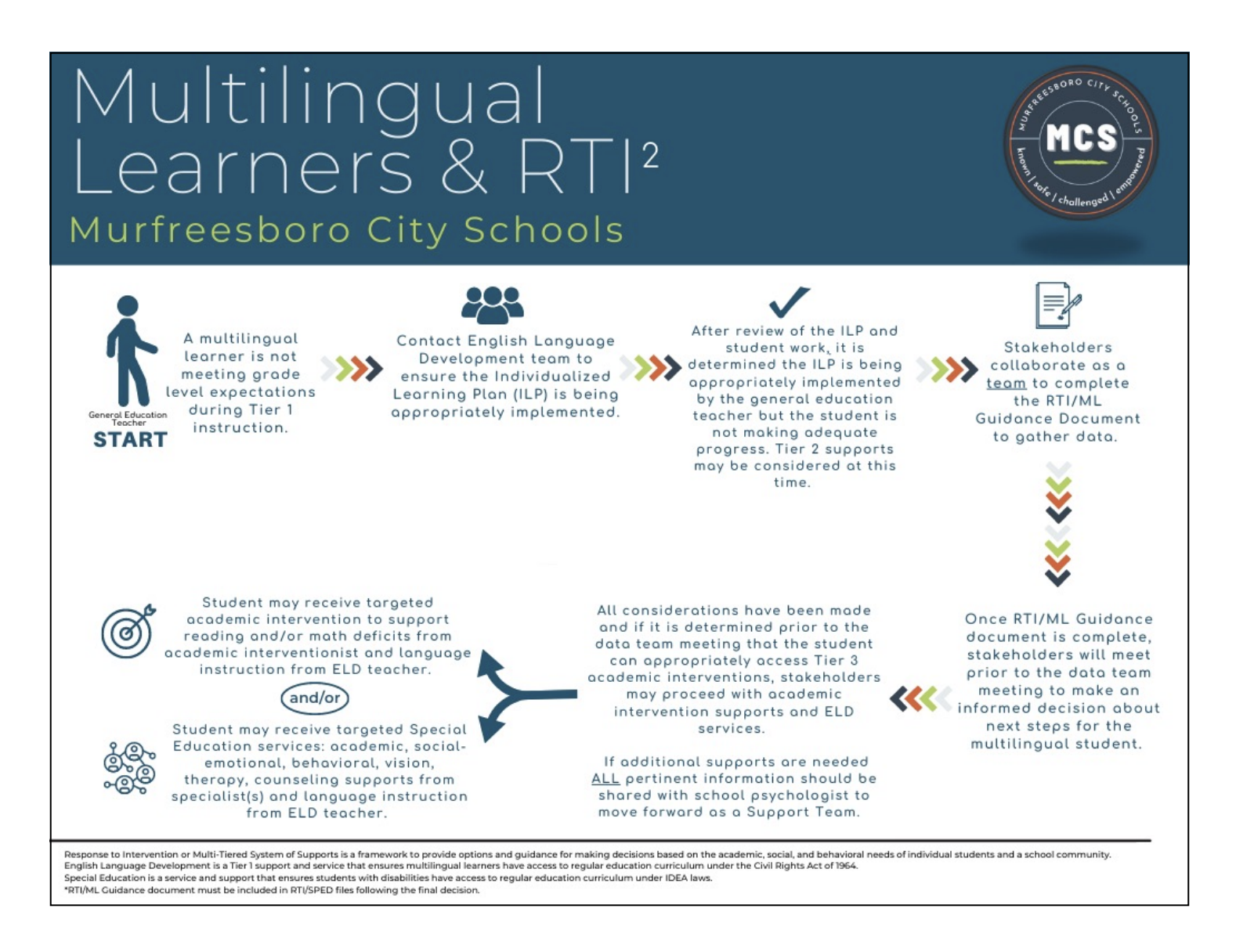 [Speaker Notes: This is a guidance document Aerial and her team in Murfreesboro City developed to help them think through their RTI processes]
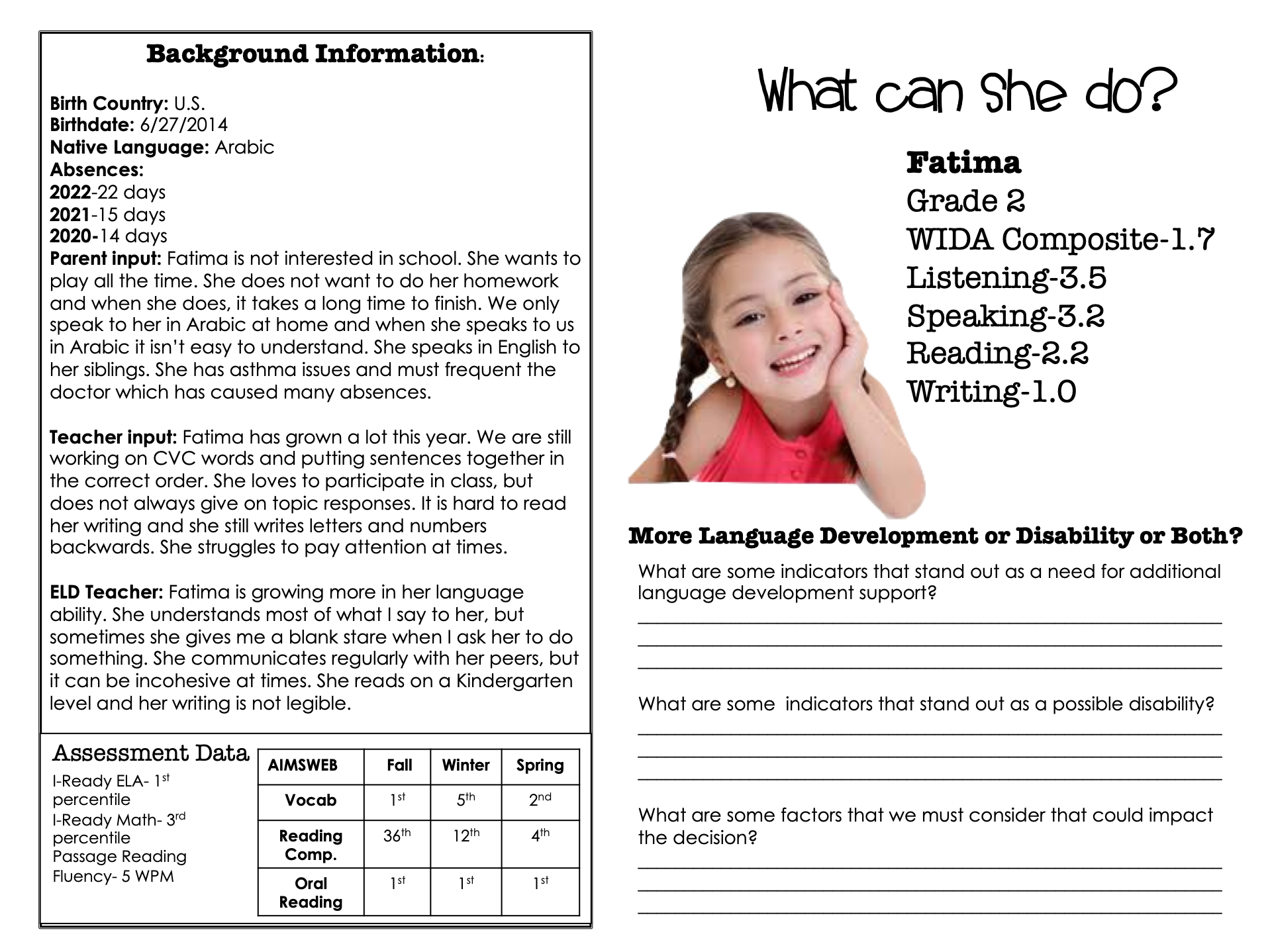 Born in the U.S.
Let’s make it real!
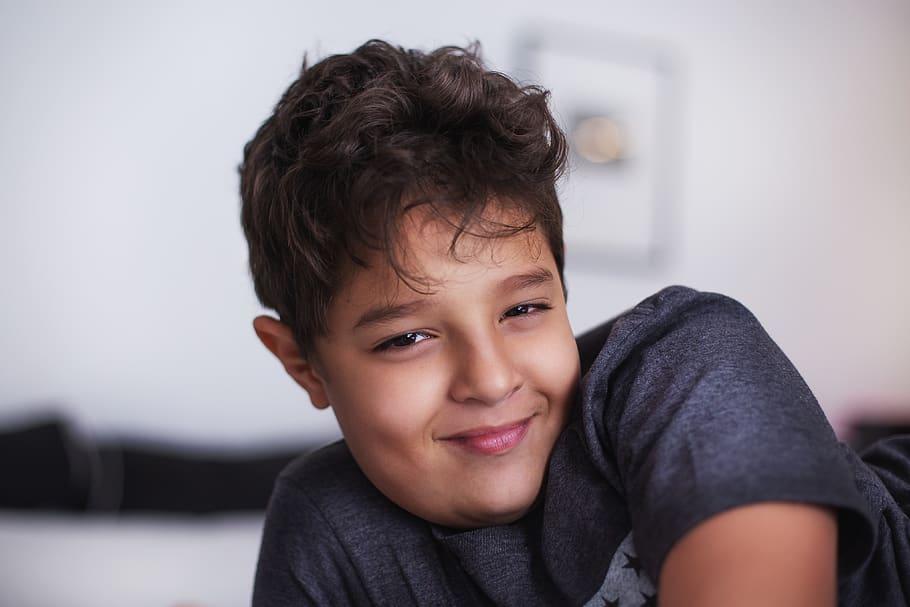 Spanish
4th grade
WIDA Composite 2.6 (2021)
L-2.6  S-2.3  R-2.4  W-3.0
Considerations
Developmental Background
Language of Instruction
•Proficiency level in language of instruction
•Culturally responsive practices
•Grouping
•Modeling
•Bridge background experience to curriculum
•Medical concerns
•Developmental milestones
•Trauma
Culture
Prior Schooling
•Previous schooling experiences
•Instructional model (dual, primary language, English immersion, etc.)
•Family structure
•Student’s Responsibilities in the home
•Beliefs about education
Policy+Research+Practice=
ELD Program Implications
Table Talk:
What procedures does your school/district have in place to determine the intervention needs of ELs/MLs?
Meeting the Language and Literacy Needs of ELs/MLs
Tier 1 English Language Arts
English Language Development 
Reading Intervention if needed
[Speaker Notes: In summary – in order to meet the language and literacy needs of ELs/MLs, it’s important to look comprehensively at what is happening in your schools. All educators, including classroom teachers and interventionists as well as ELD specialists, need a basic understanding of the language demands of their work. ILPs must be followed – accommodations and modifications in the ELA block are essential. Rigorous and consistent ELD practice that focuses on oral language development, vocabulary, and language structure is essential. Thorough consideration of different sources of data, including primary language and primary literacy data when possible, can help to determine whether a student would benefit from reading intervention. And those reading interventions will be most successful when they also integrate key principles of ELD – making the content comprehensible]
Thanks!
Do you have any questions?
janna.mcclain@mtsu.edu
sungyoon.lee@mtsu.edu
aerial.mosley@cityschools.net
Please keep this slide for attribution
Alternative resources
Here’s an assortment of alternative resources whose style fits that of this template:
Photos:
Front view children playing together in kindergarten
Front view young students hugging their teacher
Woman teaching children how to play with colorful tower
Students learning at school in their classroom I
Students learning at school in their classroom II
Students learning at school in their classroom III
Students learning at school in their classroom IV
Resources
https://nces.ed.gov/programs/digest/d22/tables/dt22_204.20.asp
Photos
Student with pencil (Slide 8)
Student pointing and reading (Slide 23)
Girl coloring on paper (Slide 49)
Students learning at school in their classroom I
Students learning at school in their classroom II
Students learning at school in their classroom III
Students learning at school in their classroom IV
Medium shot smiley woman teaching
Smiley teacher posing next to students